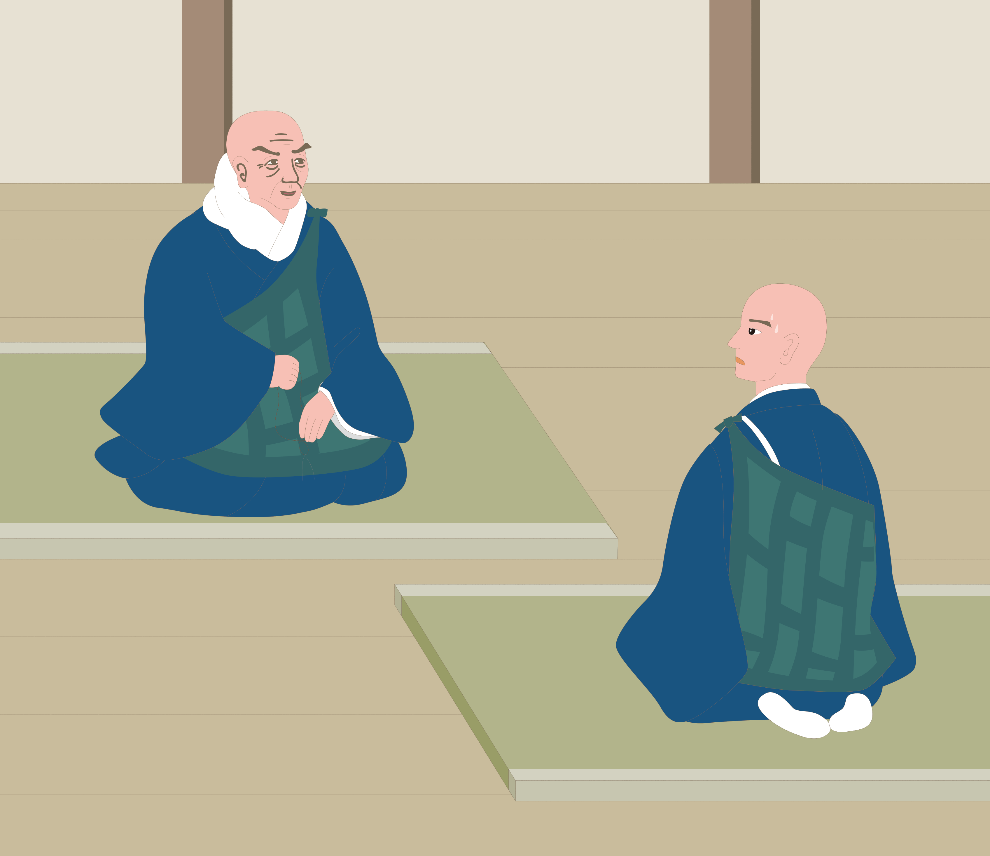 初
めて学ぶ
『歎異抄』講座
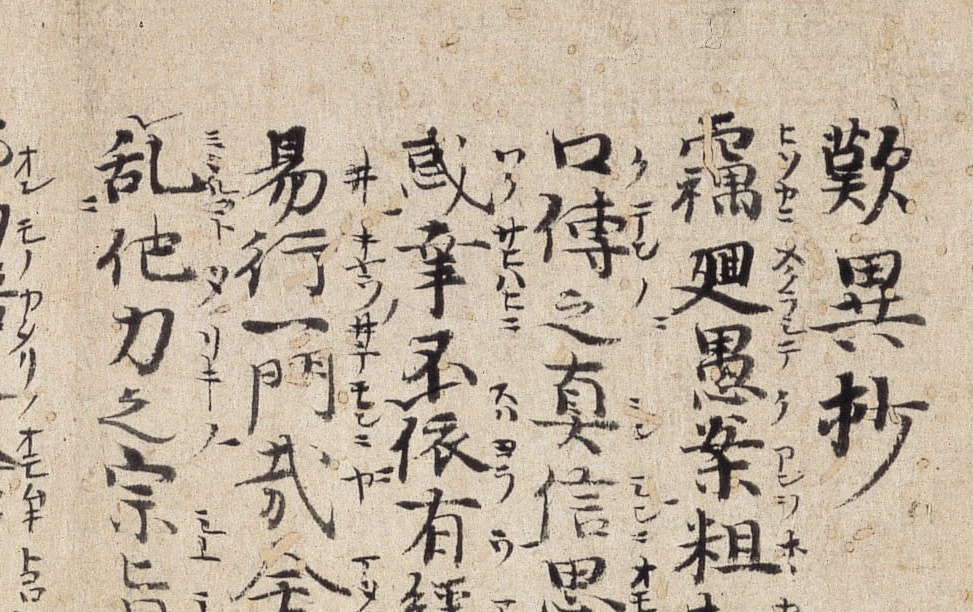 第 5 回
第四条　浄土の慈悲
●年●月●日（●）
　　　　●●●●
『歎異抄』とは

・常陸国河和田（茨城県水戸市）
　の唯円が著者とされる。
・親鸞聖人の面授の
　門弟。
・すぐれた学徳をそなえ、
　説法の名手であった。
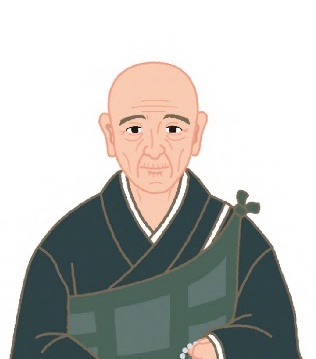 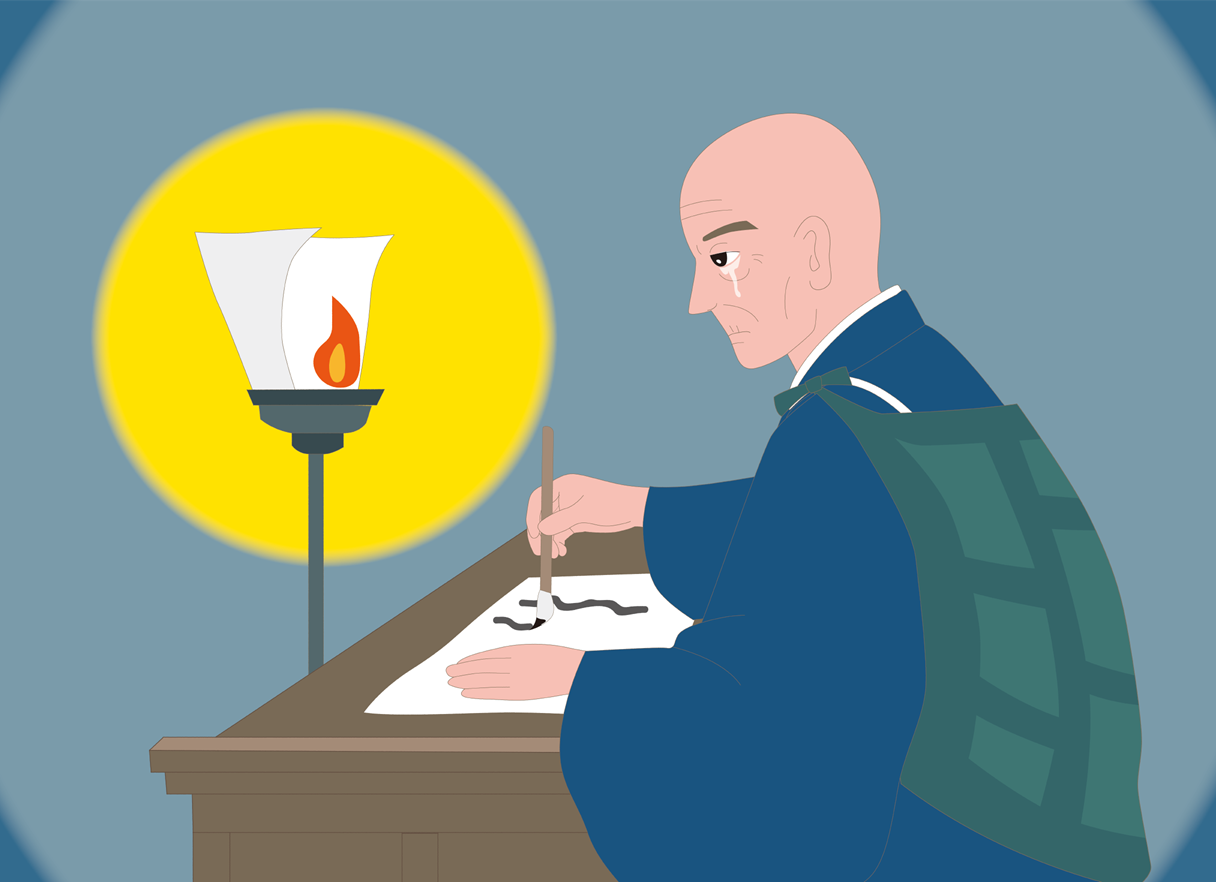 『歎異抄』とは
・後序
「なくなく筆を染めて
    これをしるす。なづ
    けて『歎異抄』といふべし。」
・親鸞聖人の教えを誤って理解
　する者がいることを悲しんで、
　歎異のこころから執筆。
『歎異抄』の構成
・序…『歎異抄』撰述の趣旨
・第一条～第十条
　　　…親鸞聖人の語録（師訓篇）
・中序…後の八条の序文
・第十一条～第十八条
　　　…唯円の歎異（異義篇）
・後序…唯円の述懐
・付録…「承元の法難」の流罪記録
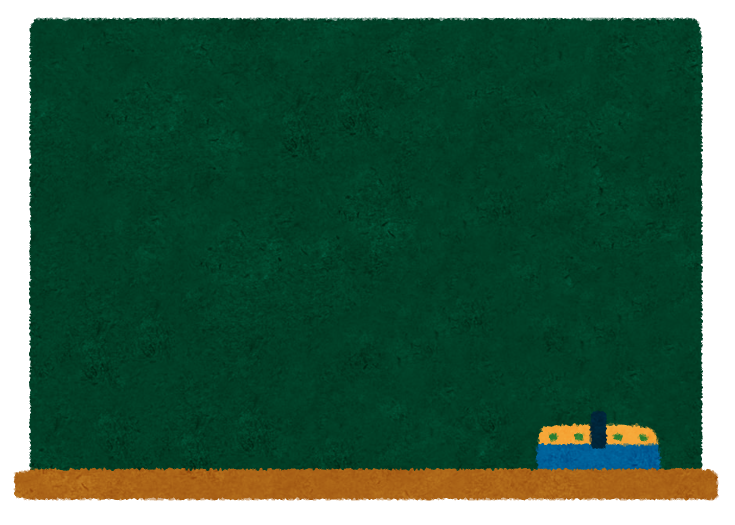 本日の内容
１、慈悲について
２、慈悲のかはりめ
３、聖道の慈悲のあり方
４、浄土の慈悲のあり方
５、第四条と親鸞聖人
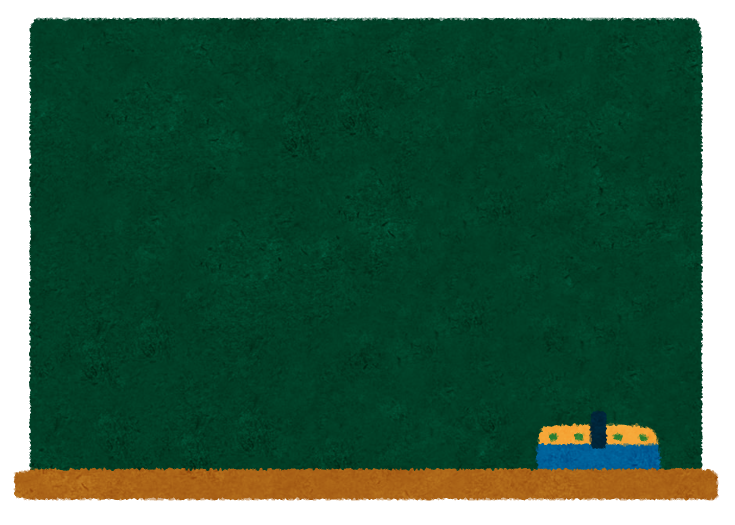 本日の内容
１、慈悲について
【本文】



慈悲に聖道・浄土の
　　　 かはりめあり。
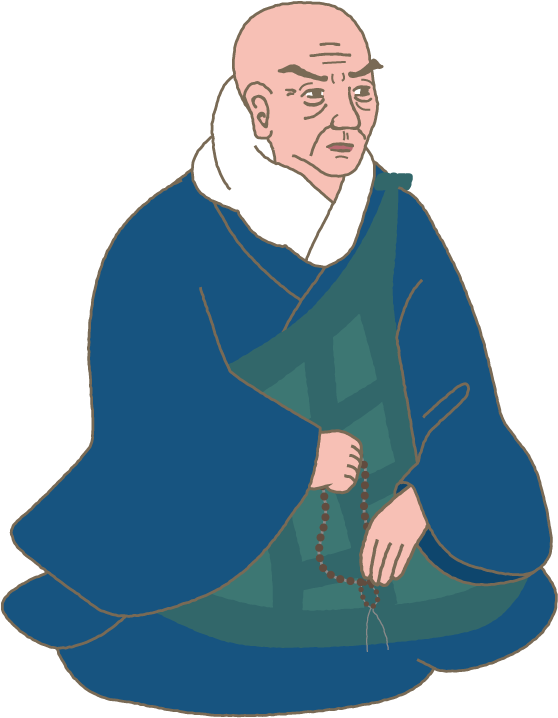 （現代語訳）


慈悲について、聖道門と浄土門とでは違いがあります。
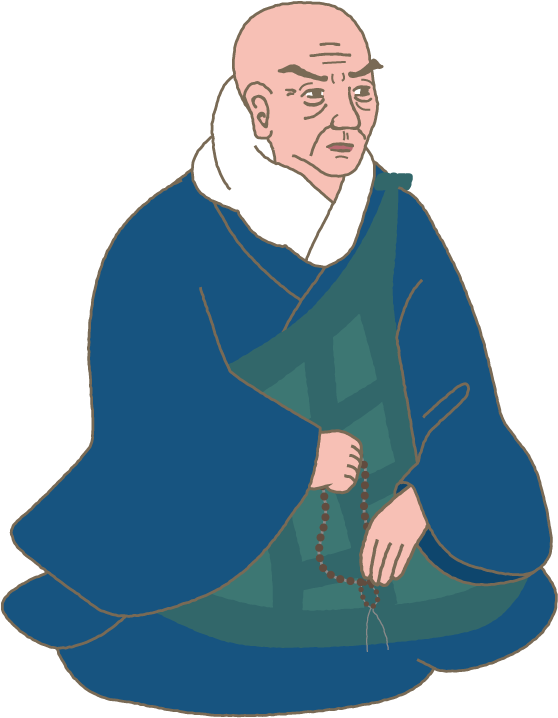 慈悲に聖道・浄土のかはりめあり。
第四条の主題
慈悲
慈悲に聖道・浄土のかはりめあり。
聖道の慈悲と、浄土の慈悲との二通りの慈悲がある。
違い
かはりめ
慈悲に聖道・浄土のかはりめあり。
聖道の慈悲
徹底しない慈悲
慈悲に聖道・浄土のかはりめあり。
浄土の慈悲
徹底した慈悲
慈悲とは？
生きとし生けるものをあわれみ、慈しむこと。
苦を除き、楽を与えること。
・仏教の特色を表す言葉
慈悲とは？
あらゆるものの苦悩に同感し、痛みを共感しながら、その苦悩をわが事として受けとめ、苦悩を取り除こうとすることをいう。
慈悲
智慧
仏教においては、慈悲は智慧と一組で語られ、この二つの完成をめざす。
危ない
例えば
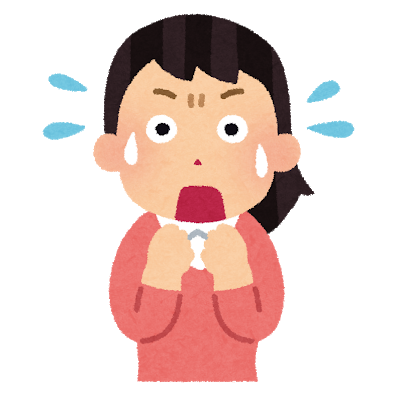 智慧
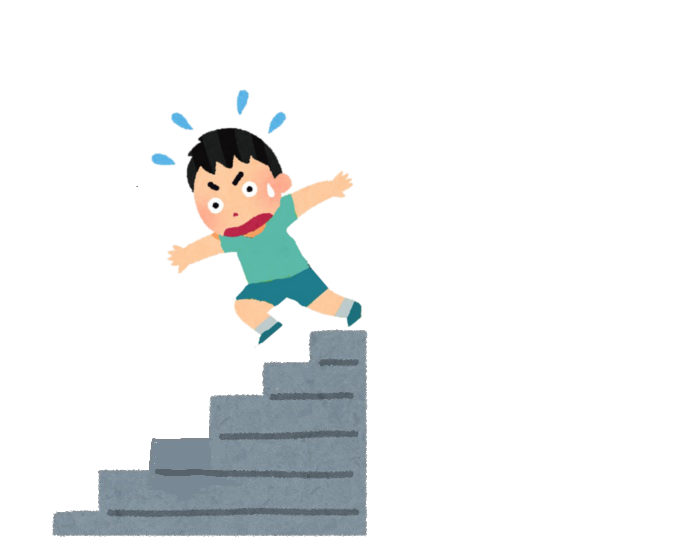 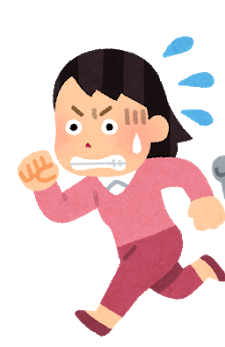 助けるよ
智慧
慈悲
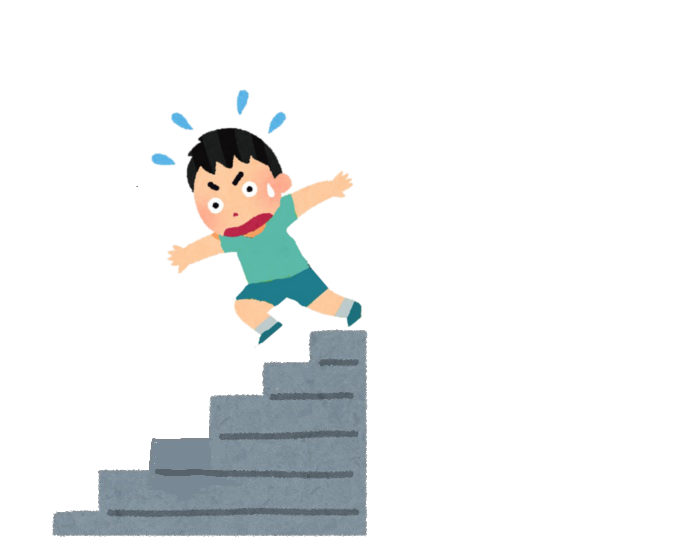 智慧は慈悲に展開する
慈悲
智慧に裏付けられた慈悲
私の都合
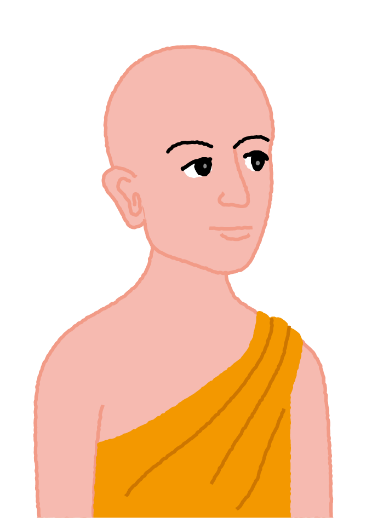 他者
自分の都合を通して他人を見る。
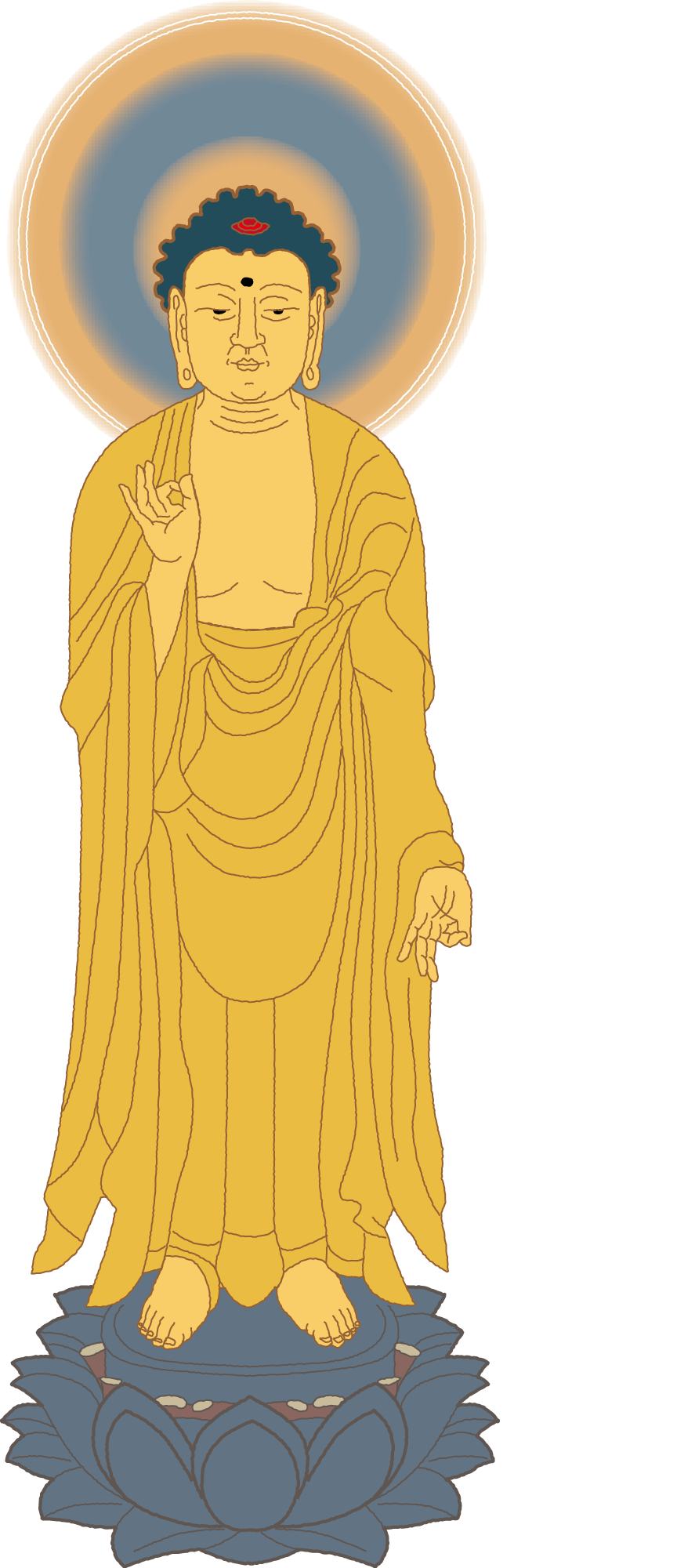 他者
自分と他人をわけることのない見方
慈悲とは？
仏教では、他者を救済する利他行として位置づけられる。
[Speaker Notes: ・利他行とは他の人の救済につとめることを意味する。]
三つの慈悲
①大慈大悲
仏が起こす徹底した慈悲
聖者が起こす慈悲
②中慈中悲
③小慈小悲
凡夫が起こす慈悲
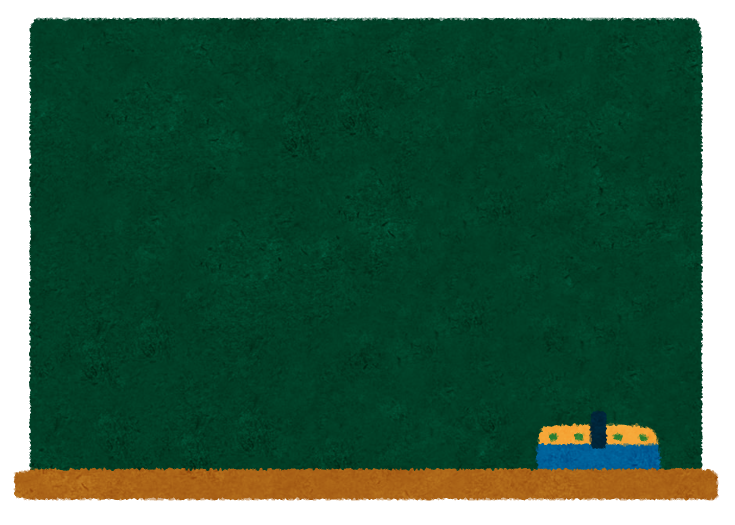 本日の内容
１、慈悲について
２、慈悲のかはりめ
３、聖道の慈悲のあり方
４、浄土の慈悲のあり方
５、第四条と親鸞聖人
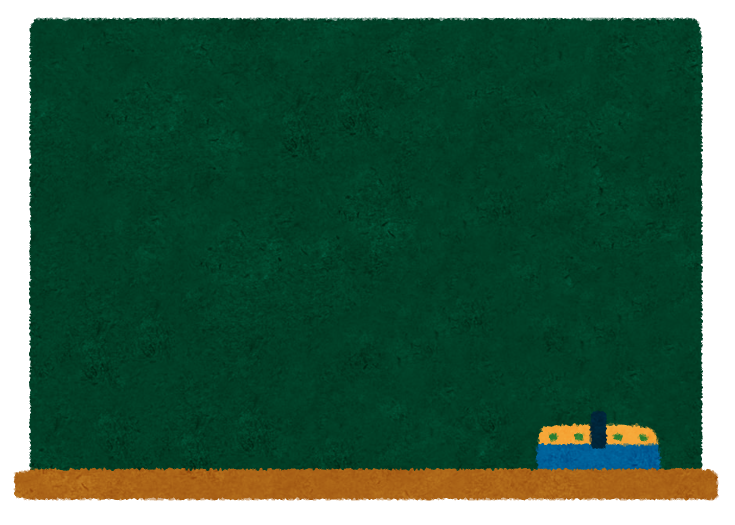 本日の内容
２、慈悲のかはりめ
慈悲に聖道・浄土のかはりめあり。
七高僧の一人、
道綽禅師の創唱
（中国、隋～唐代）
仏教全体をこの二つの教えに分ける見方。
聖道門と浄土門
聖道・浄土
七高僧
親鸞聖人が特に敬重された七人の高僧方
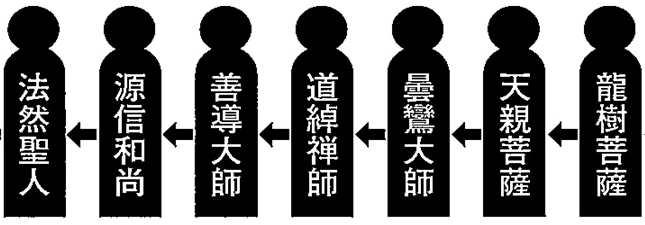 慈悲に聖道・浄土のかはりめあり
この見方は法然聖人に継承され、念仏の教えを主張する基盤となる。
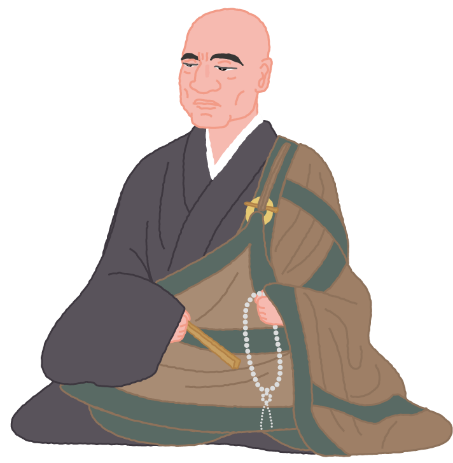 聖道門と浄土門
道綽禅師
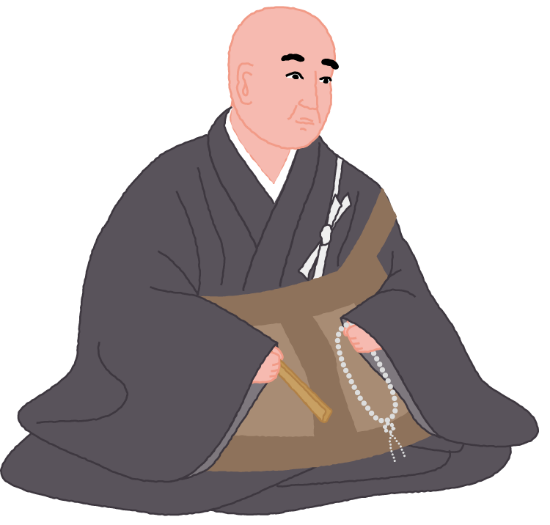 法然聖人
（日本、平安～鎌倉時代）
慈悲に聖道・浄土のかはりめあり。
浄土門
聖道門
阿弥陀仏の本願力によって、その浄土に往生してさとりを開く教え。
自力の修行によって、この世でさとりを開く教え。
自力
自ら修めた身・口・意の善根によって迷いを離れよう（仏になろう）とすること。
本願
阿弥陀仏の救いの
根本となる誓願
第十八願
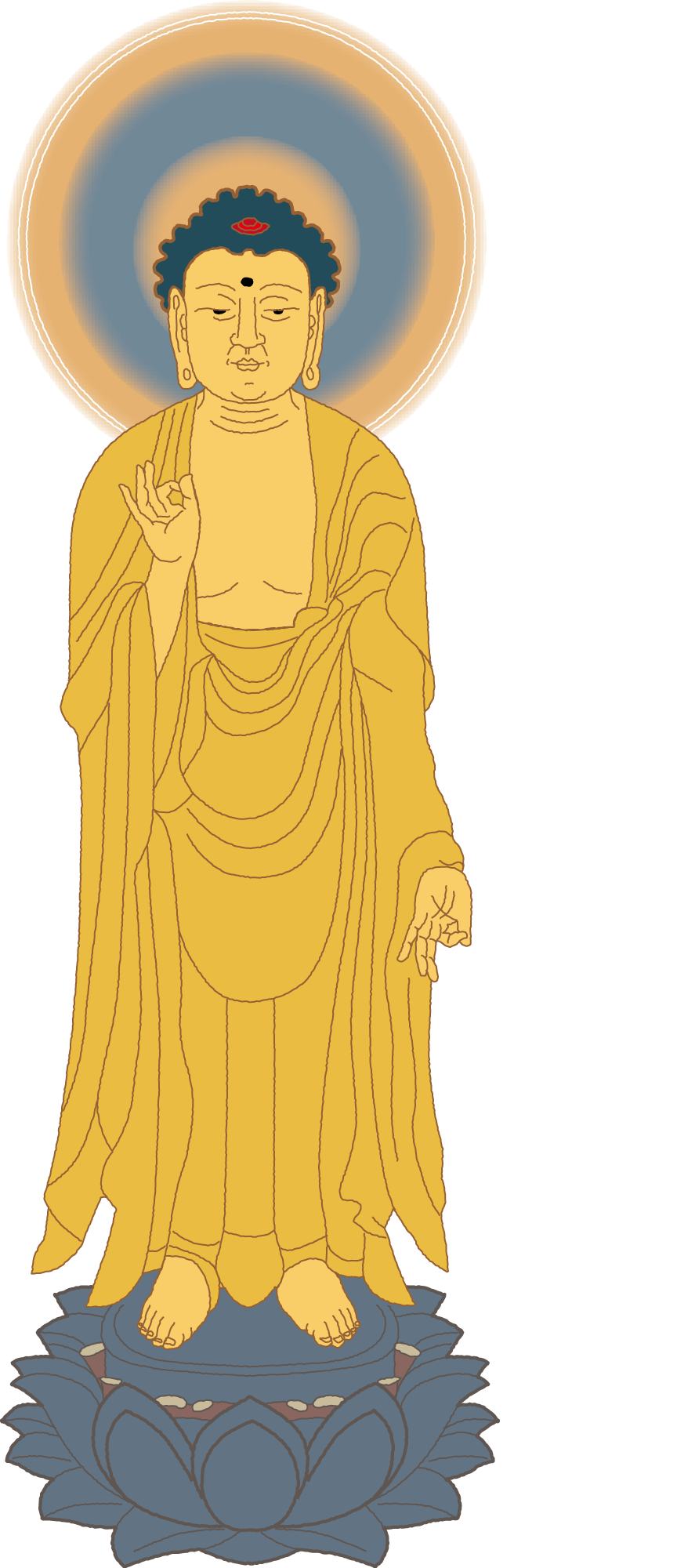 第十八願
わたしが仏になるとき、
すべての人々が心から信じて、わたしの国に生れたいと願い、


わずか十回でも念仏して、
もし生れることができないよ
うなら、
わたしは決してさとりを開き
ません。
第十八願
わたしが仏になるとき、す
べての人々が
心から信じて、わたしの国に生れたいと願い、
わずか十回でも念仏して、
もし生れることができないようなら、
わたしは決してさとりを開きません。
[Speaker Notes: ・青が信じること、赤がお念仏、緑がお浄土に生まれること。]
第十八願
人々を
信じさせ（信心）
念仏させて（念仏）
必ず浄土に往生させる　
　　　　　　（往生）
という願い
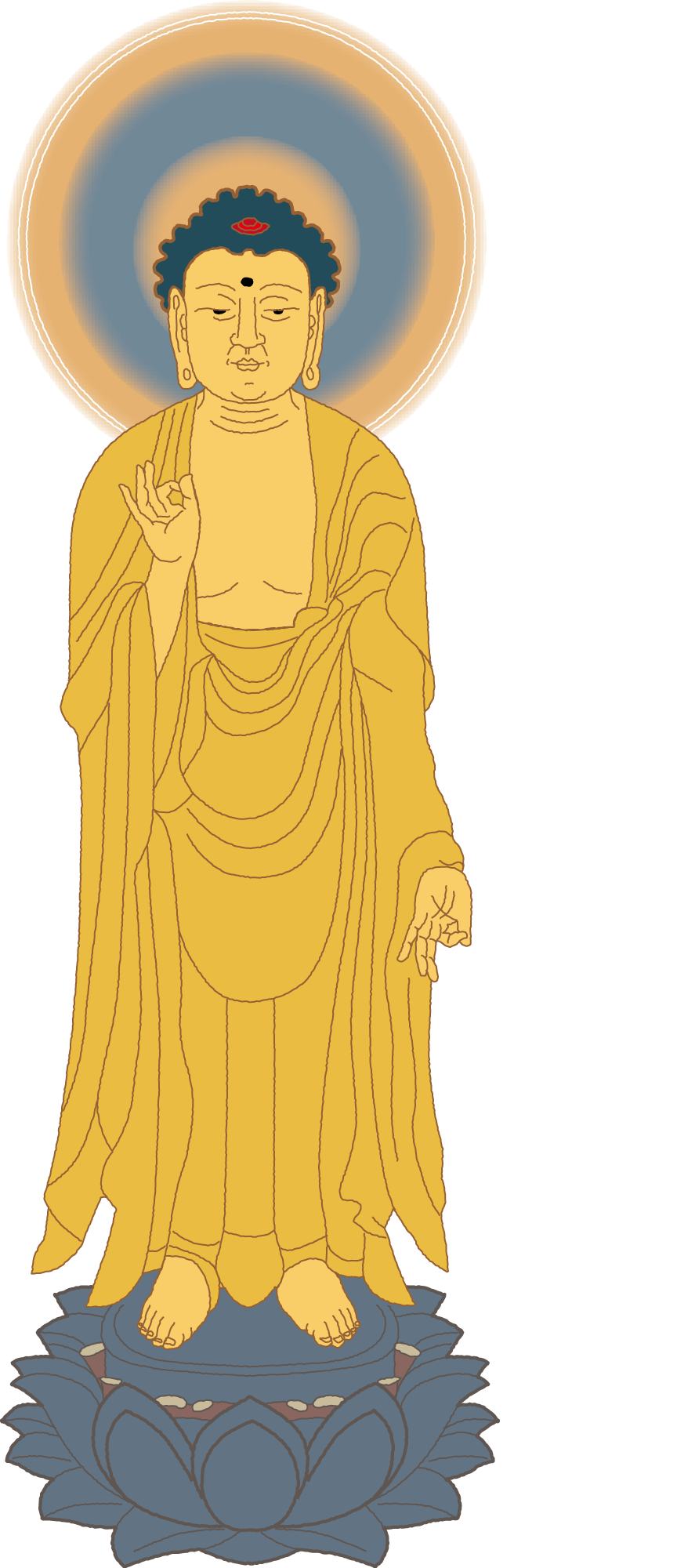 本願力
他力
本願が成就され
具体的なはたらきとなっていること
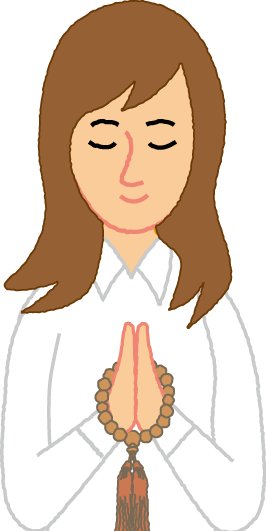 慈悲に聖道・浄土のかはりめあり
浄土門
聖道門
阿弥陀仏の本願力によって、その浄土に往生してさとりを開く教え。
自力の修行によって、この世でさとりを開く教え。
慈悲に聖道・浄土のかはりめあり
浄土門
聖道門
今の時代にふさわしいのは、浄土に往生する教えとする。
自力の修行によって、この世でさとりを開く教え。
※時代観
三時思想

正法・像法・末法の三時。釈尊入滅後、時代がうつるにつれて次第に仏教が衰えていく状況を示したもの。
仏教の歴史観。
時代が下るにつれて、仏教が衰える
像法
末法
正法
五百年間
千年間
一万年間
法滅
●
●
●
釈尊入滅
末法初年552年
道綽禅師
562年誕生
[Speaker Notes: まさに道綽のいた時代は、★末法の世.。
末法で救われる道こそ浄土門。聖道門は尊い教えであるが、時代にあわないということをいう。

【最後】
道綽の視点としては、]
道綽禅師の視点
まさに末法の世
聖道門と浄土門
末法の世にふさわしいのは、浄土に往生する教えとする。
歴史的な視点からの主張
それと同時に
私たち一人ひとりの今の問題を示すもの
慈悲に聖道・浄土のかはりめあり。
浄土
聖道
他力浄土門の慈悲
自力聖道門の慈悲
浄土の慈悲
聖道の慈悲
ここまでのポイント
☆慈悲には聖道の慈悲と浄土
　の慈悲の違いがある。
☆聖道門とは自力修行によって
　仏になる教え。
☆浄土門とは阿弥陀仏の本願力
　によって浄土で仏になる教え。
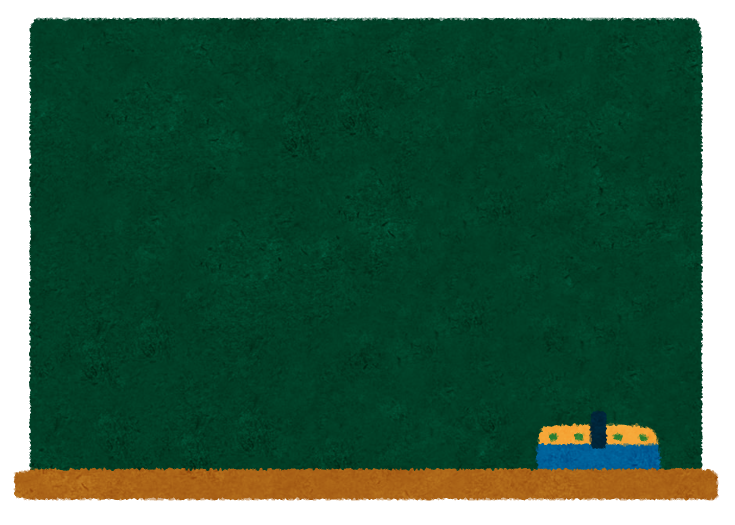 本日の内容
１、慈悲について
２、慈悲のかはりめ
３、聖道の慈悲のあり方
４、浄土の慈悲のあり方
５、第四条と親鸞聖人
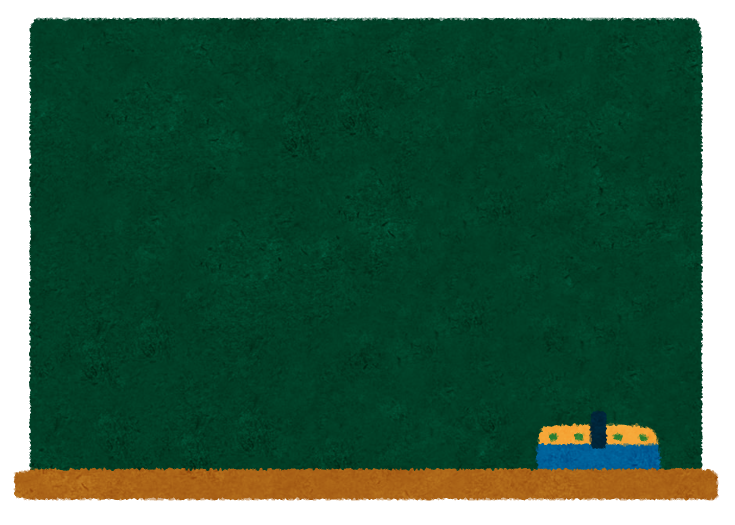 本日の内容
３、聖道の慈悲のあり方
【本文】
聖道の慈悲といふは、ものをあはれみ、かなしみ、はぐくむなり。しかれども、おもふがごとくたすけとぐること、きはめてありがたし。
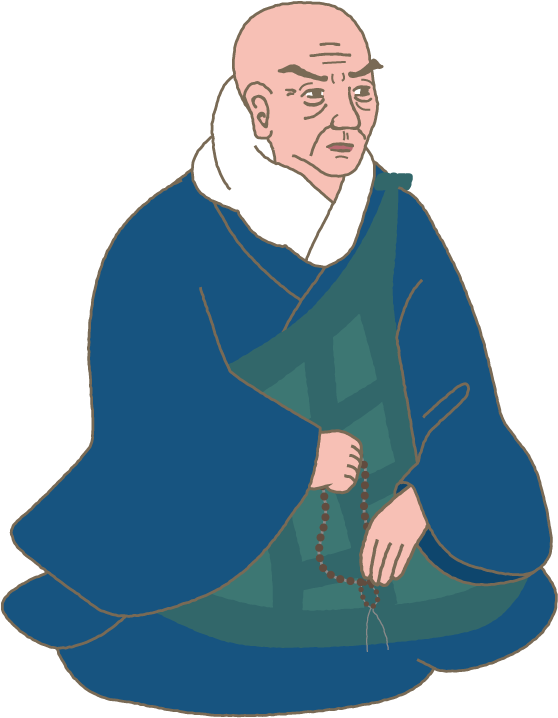 （現代語訳）
聖道門の慈悲とは、すべてのものをあわれみ、いとおしみ、はぐくむことですが、しかし思いのままに救いとげることは、きわめて難しいことです。
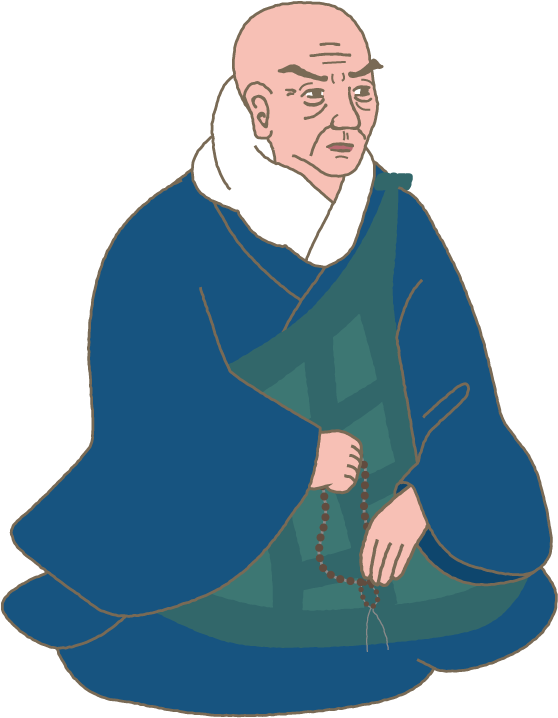 【本文】
今生に、いかにいとほし不便とおもふとも、存知のごとくたすけがたければ、この慈悲始終なし
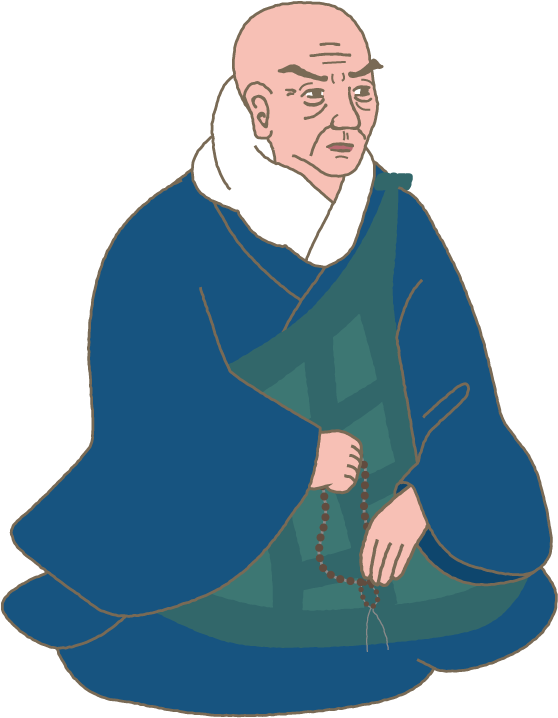 （現代語訳）
この世に生きている間は、どれほどかわいそうだ、気の毒だと思っても、思いのままに救うことはできないのだから、このような慈悲は完全なものではありません。
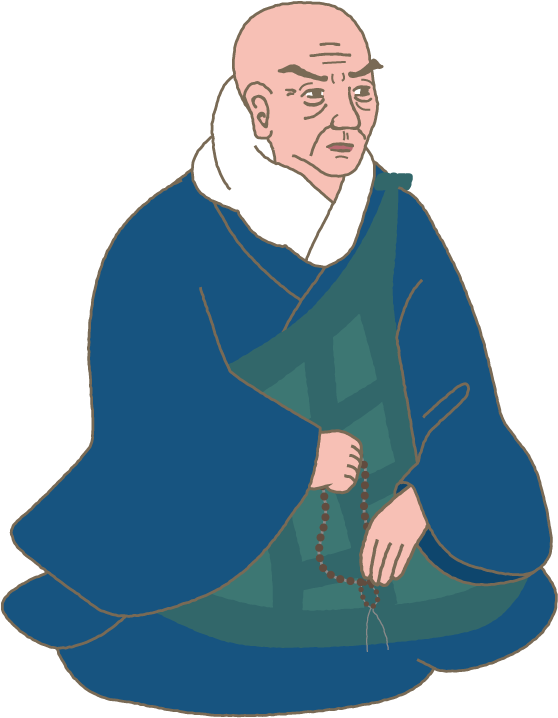 聖道の慈悲といふは、ものをあはれみ、かなしみ、はぐくむなり。
あらゆるものに思いをよせ、ともに悲しみ、いとおしみやさしくはぐくむということ。
聖道の慈悲
もの
生きとし生けるもの
聖道の慈悲といふは、ものをあはれみ、かなしみ、はぐくむなり。
聖道の慈悲
自力聖道門の利他行
自分の力で他の人を救済する利他行
非常に尊いもの
聖道の慈悲
三つの慈悲
①大慈大悲
仏が起こす徹底した慈悲
聖者が起こす慈悲
②中慈中悲
③小慈小悲
凡夫が起こす慈悲
例えば
聖道の慈悲といふは、ものをあはれみ、かなしみ、はぐくむなり。
我々の生活の上でいえば、社会生活を営む上で必要な心構え。
善意、慈愛、思いやり　　　
　　　　　　　　など
他者への援助
54
例えば
聖道の慈悲といふは、ものをあはれみ、かなしみ、はぐくむなり。
子どもへの愛情
困っている人への援助
友情や思いやり
しかれども
しかれども、おもふがごとくたすけとぐること、きはめてありがたし。
しかし、思いのままに救いとげることは、きわめて難しいことです。
子どもへの愛情
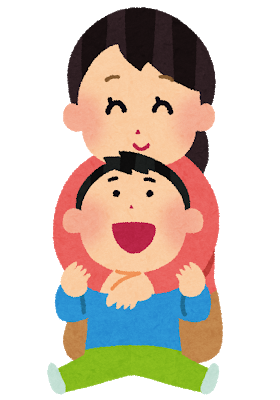 親は子どもを何があっても助けたいと愛情をそそいで見守っている。
しかし…
子どもへの愛情
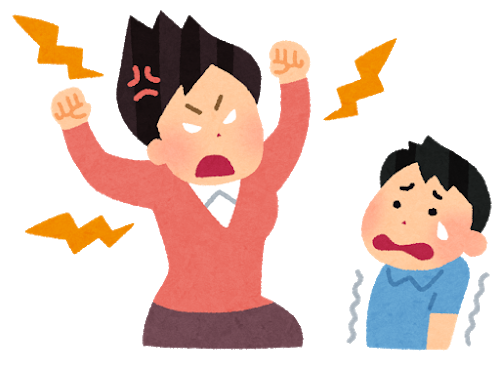 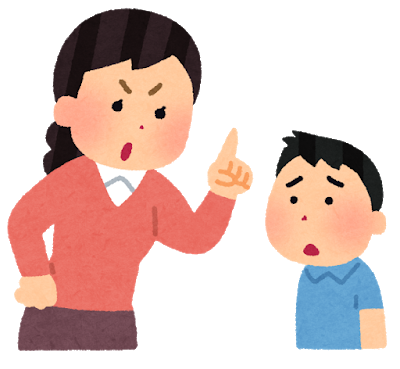 子どもへの躾けで、自分の心に余裕があれば、丁寧に注意するが、心に余裕がなければ、怒鳴ってしまう。
困っている人への援助
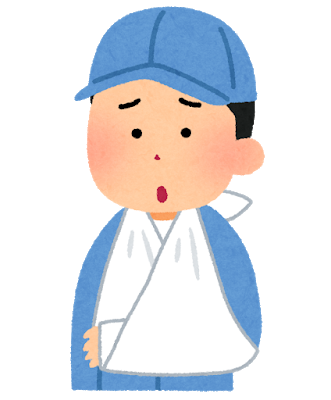 困っている人には手をさしのべたくなる。
しかし…
困っている人への援助
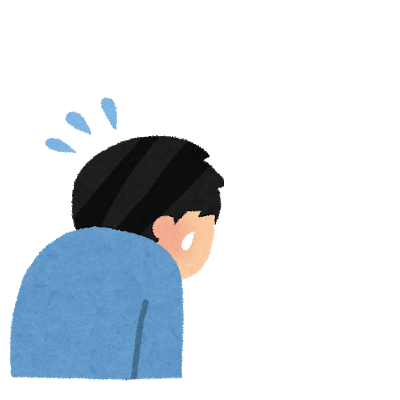 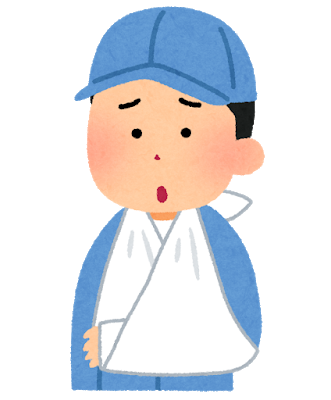 自分ができる範囲内で行うので、すべての人には徹底できない。
友情や思いやり
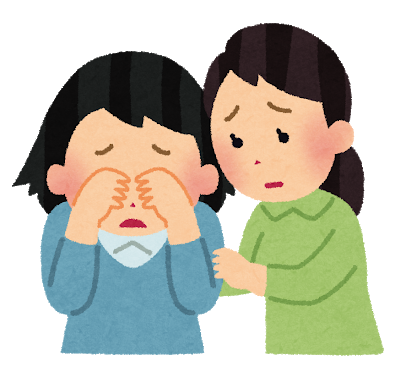 他者に対して思いやりをもって接することがある。
しかし…
友情や思いやり
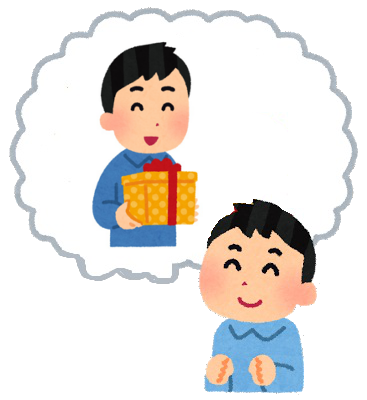 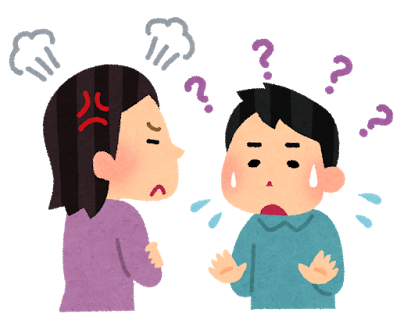 見返りを求める心をおこしたり、かえって相手を傷つけたりすることもある。
今生に、いかにいとほし不便とおもふとも、存知のごとくたすけがたければ、この慈悲始終なし。
聖道の慈悲
凡夫にとってこの世界で人を助けることには、いかにしても超えられない制約が伴う。
今生に、いかにいとほし不便とおもふとも、存知のごとくたすけがたければ、この慈悲始終なし。
今生に、いかにいとほし不便とおもふとも、存知のごとくたすけがたければ、この慈悲始終なし。
始終なし
存知の
   ごとく
今生
不便
いとほし
この世に
生きている間
気の毒
かわいそう
完全ではない
思いのままに
今生に、いかにいとほし不便とおもふとも、存知のごとくたすけがたければ、この慈悲始終なし。
この世に生きている間は、どれほどかわいそうだ、気の毒だと思っても、思いのままに救うことはできないのだから、このような慈悲は完全なものではありません。
聖道の慈悲
おもふがごとくたすけとぐること、きはめてありがたし。
今生に、いかにいとほし不便とおもふとも、存知のごとくたすけがたければ、この慈悲始終なし。
聖道の慈悲が難しい
今生に、いかにいとほし不便とおも
ふとも、存知のごとくたすけがたければ、この慈悲始終なし。
聖道の慈悲が難しい
自己中心性
有限性
徹底しない慈悲
例えば
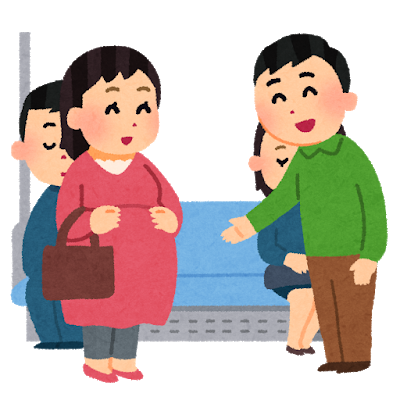 自分の都合、またその場の考えや感じ方次第で、「思いやり」の意味は大きく変わる。
自己中心性
人間の力ではおよばない、どうしようもないことがある。
有限な存在
ここまでのポイント
☆聖道の慈悲は自らの力によっ
　て他者を救済するもの。
☆聖道の慈悲は制約があり、一
　貫しない不徹底な慈悲である。
　それは自己中心の心、有限な
　存在からおこるから。
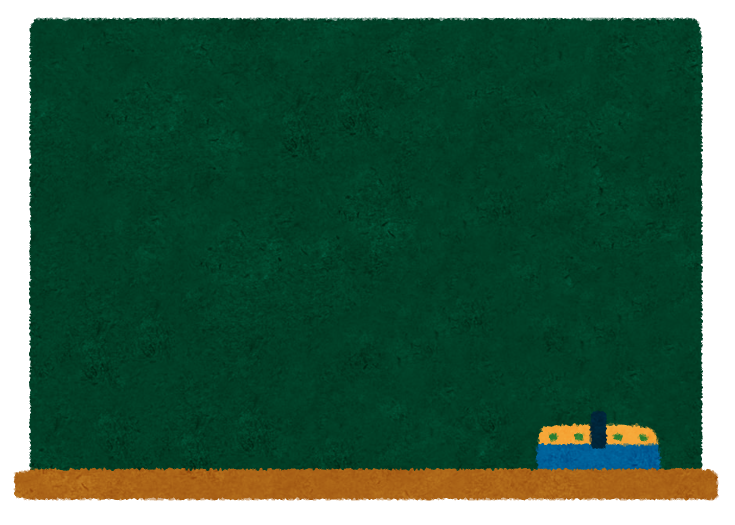 本日の内容
１、慈悲について
２、慈悲のかはりめ
３、聖道の慈悲のあり方
４、浄土の慈悲のあり方
５、第四条と親鸞聖人
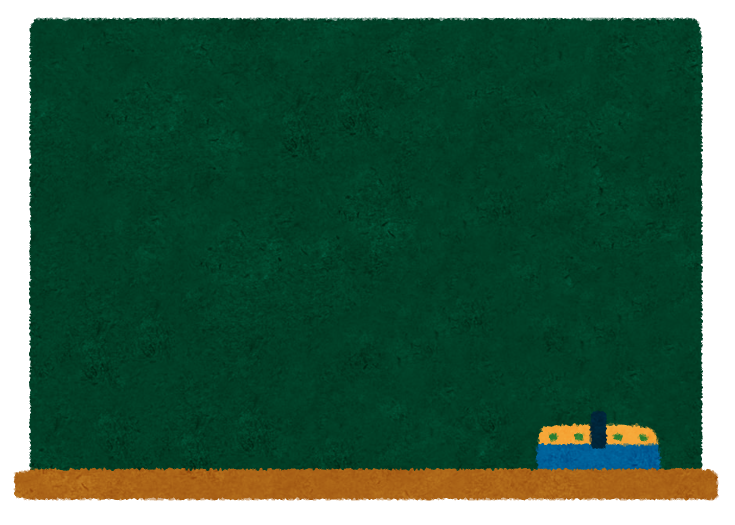 本日の内容
４、浄土の慈悲のあり方
【本文】

浄土の慈悲といふは、念仏して、いそぎ仏に成りて、大慈大悲心をもつて、おもふがごとく衆生を利益するをいふべきなり。
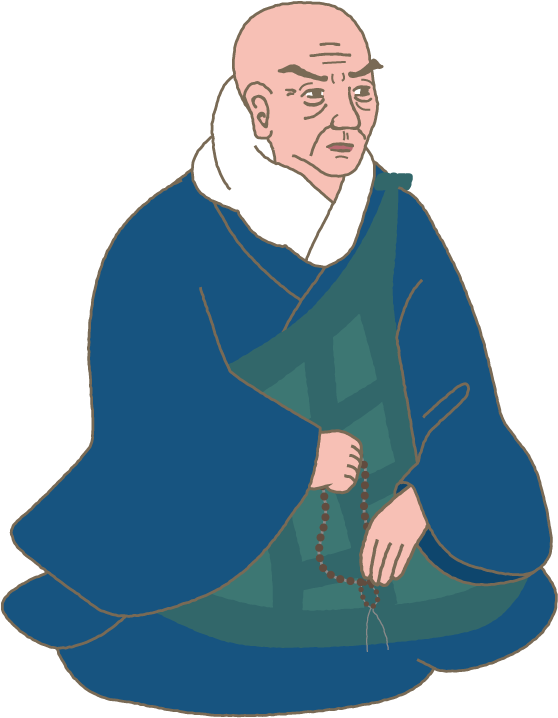 （現代語訳）

一方、浄土門の慈悲とは、念仏して速やかに仏となり、その大いなる慈悲の心で、思いのままにすべてのものを救うことをいうのです。
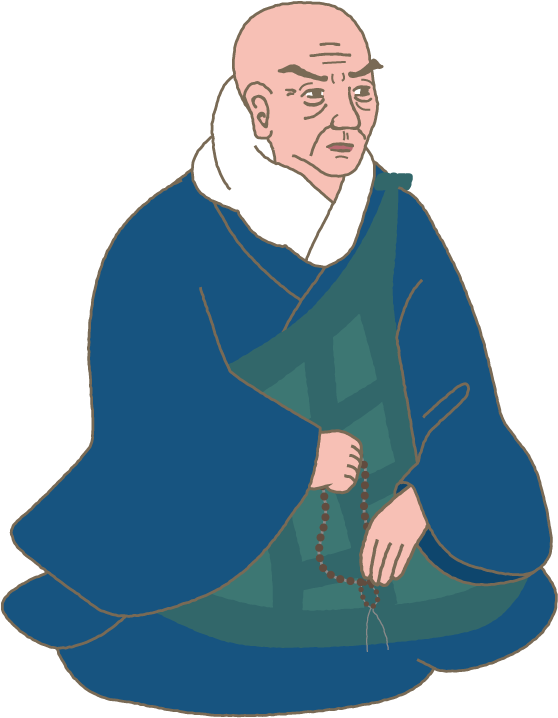 【本文】

念仏申すのみぞ、すゑとほりたる大慈悲心にて候ふべきと云々。
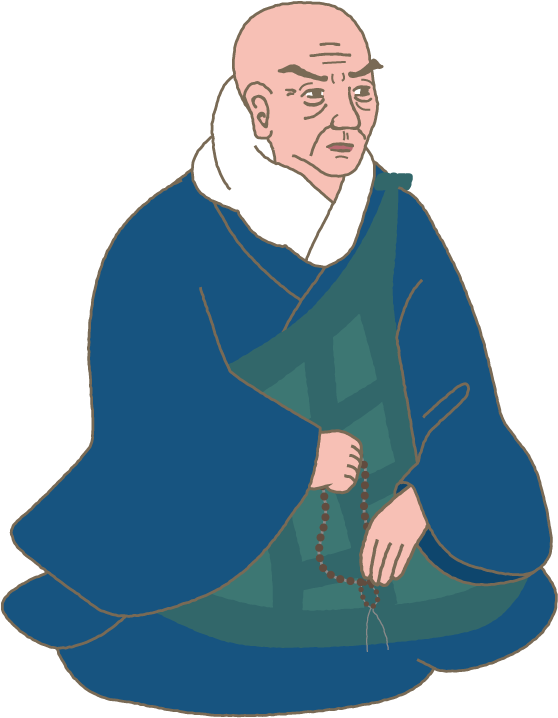 （現代語訳）

ただ念仏することだけが本当に徹底した大いなる慈悲の心なのです。
このように聖人は仰せになりました。
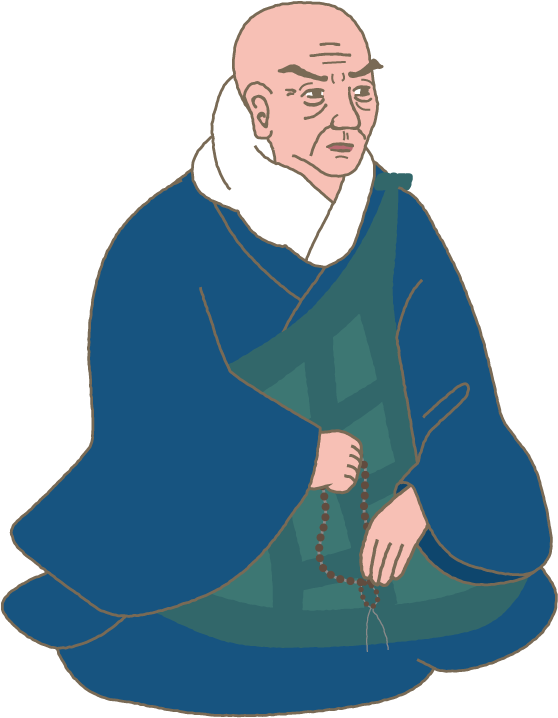 浄土の慈悲といふは、念仏して、
いそぎ仏に成りて、大慈大悲心をもつて、おもふがごとく衆生を利益するをいふべきなり。
り　やく
利益
衆生を教化し救いとること。救済すること。
浄土の慈悲といふは、念仏して、
いそぎ仏に成りて、大慈大悲心をもつて、おもふがごとく衆生を利益するをいふべきなり。
浄土の慈悲
念仏して速やかに仏となり、その大いなる慈悲の心で、思いのままにすべてのものを救うことをいう。
浄土の慈悲といふは、念仏して、
いそぎ仏に成りて、大慈大悲心をもつて、おもふがごとく衆生を利益するをいふべきなり。
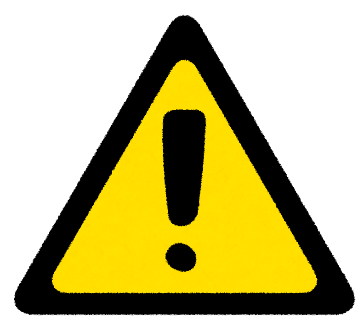 注意
現世での
事柄
仏に成る
仏に成るのは浄土に往生してから。
聖道門
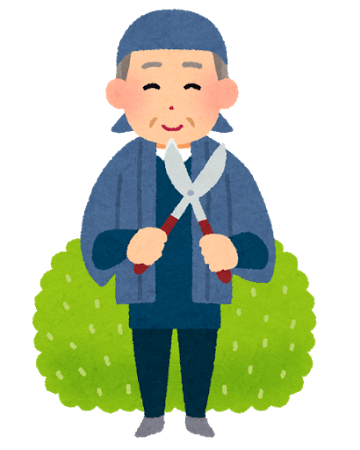 〈この世界〉
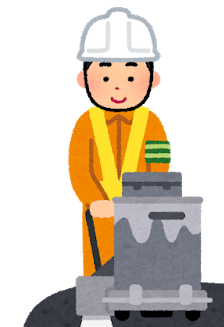 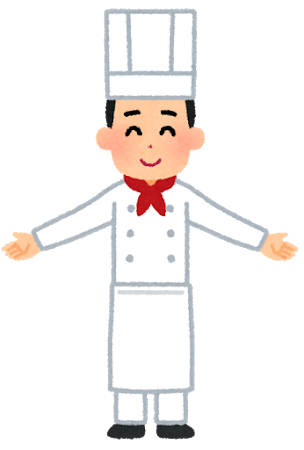 聖道門
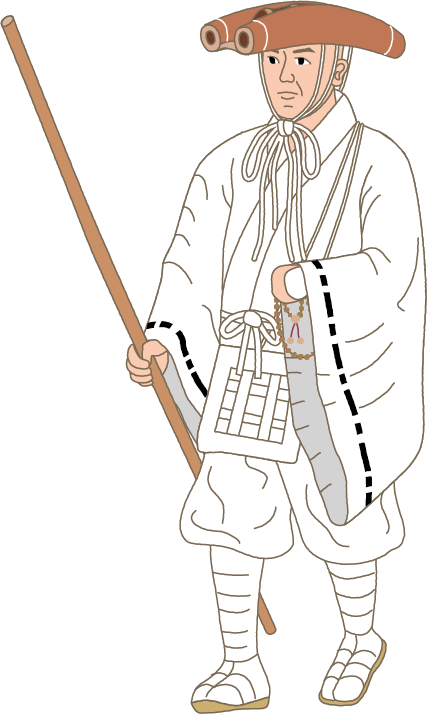 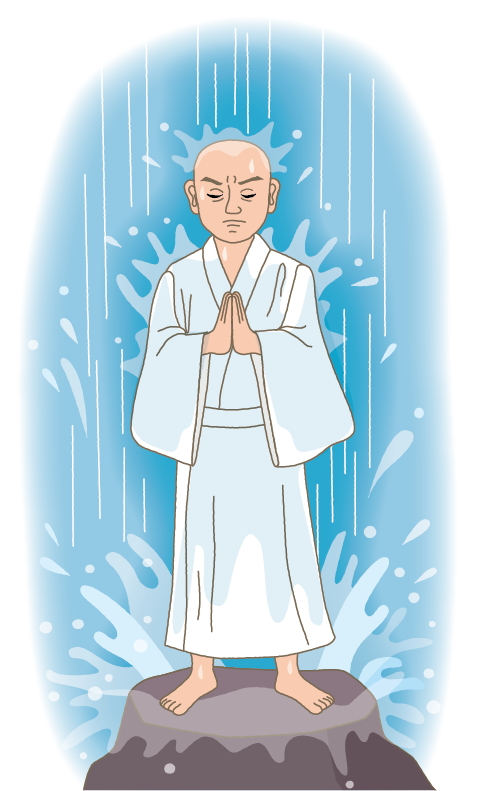 〈この世界〉
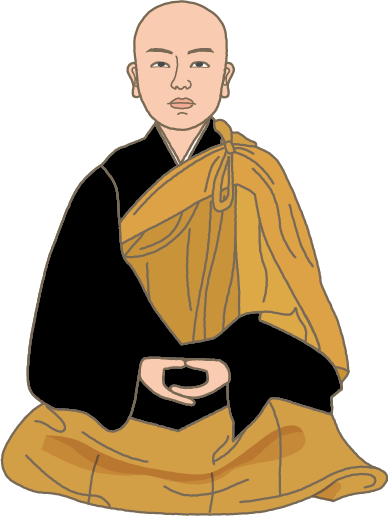 聖道門
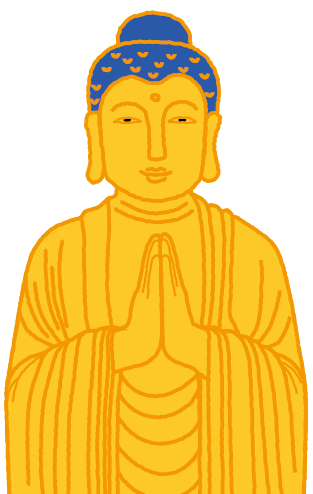 〈この世界〉
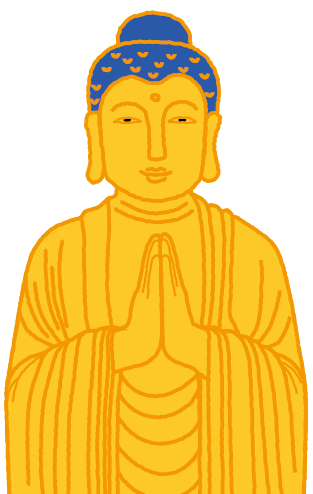 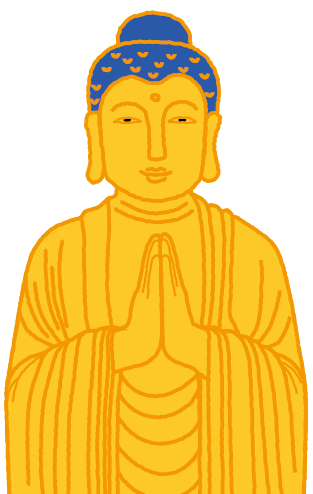 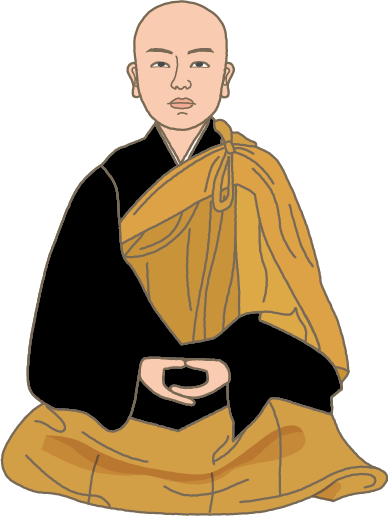 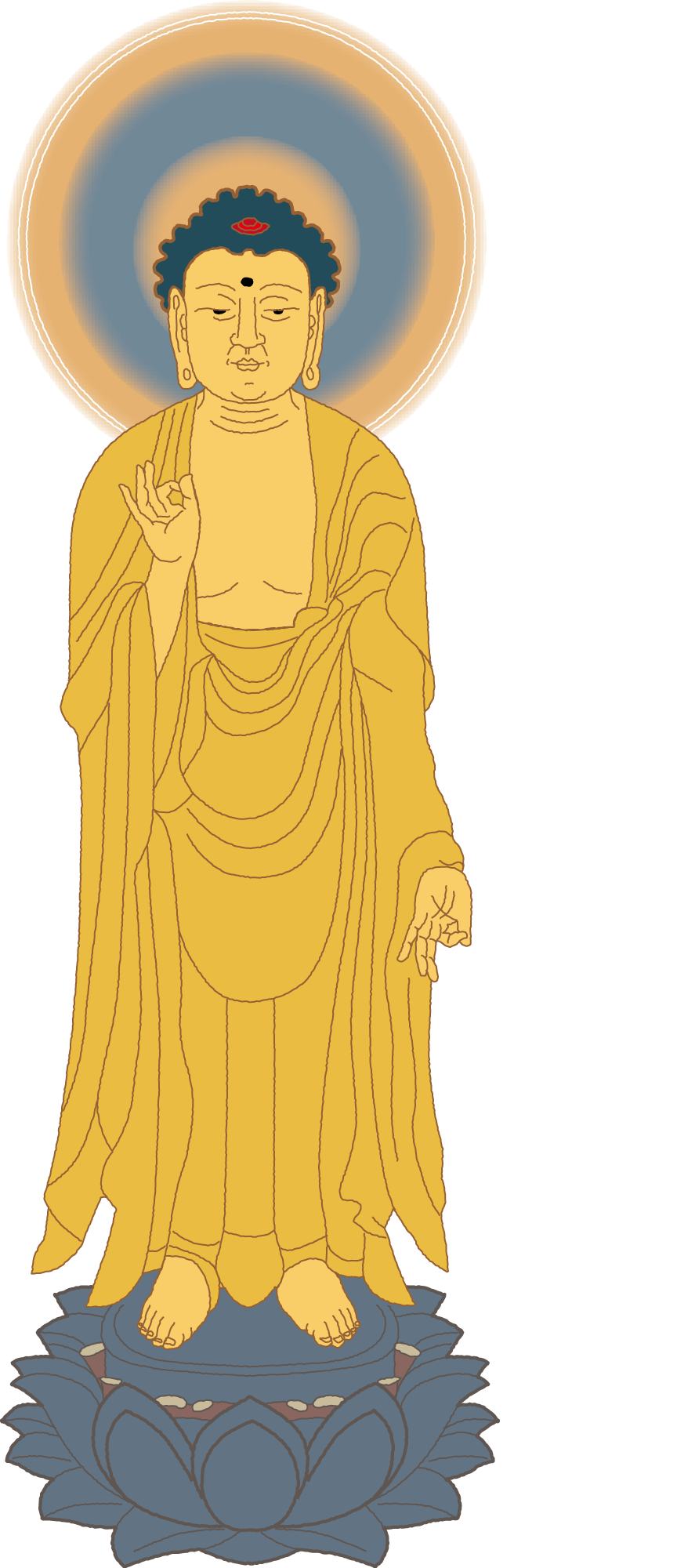 浄土門
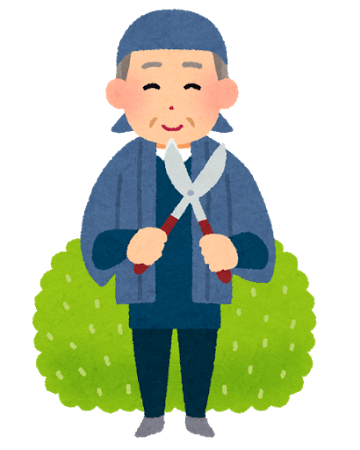 〈この世界〉
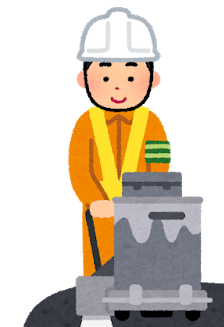 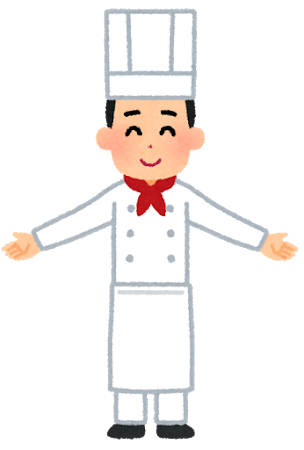 浄土門
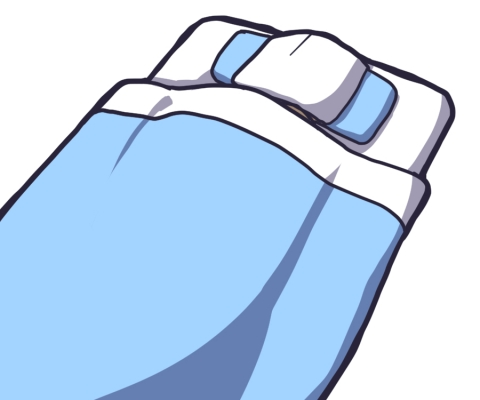 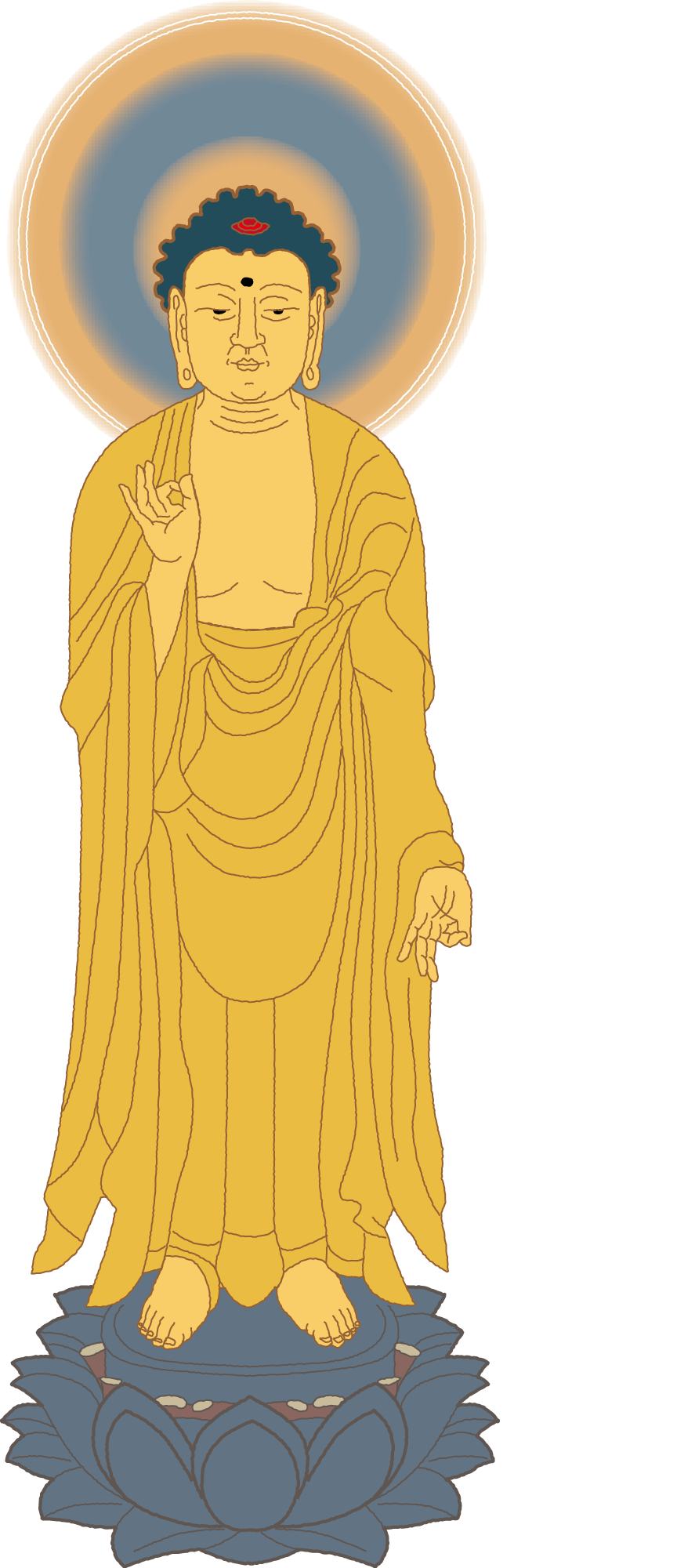 浄土門
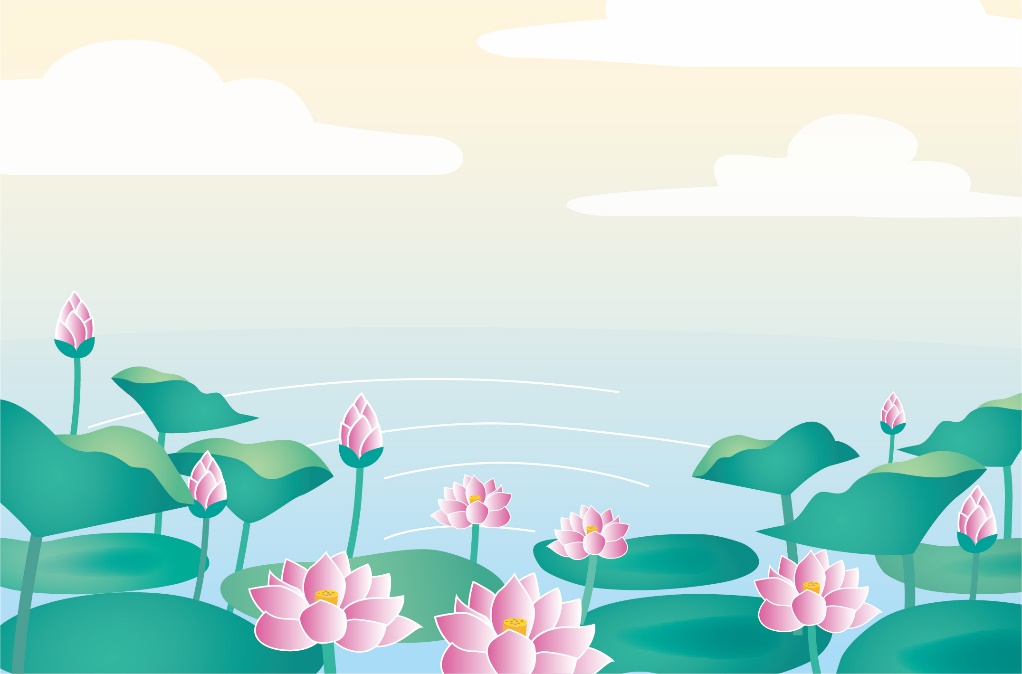 阿弥陀仏の浄土
浄土門
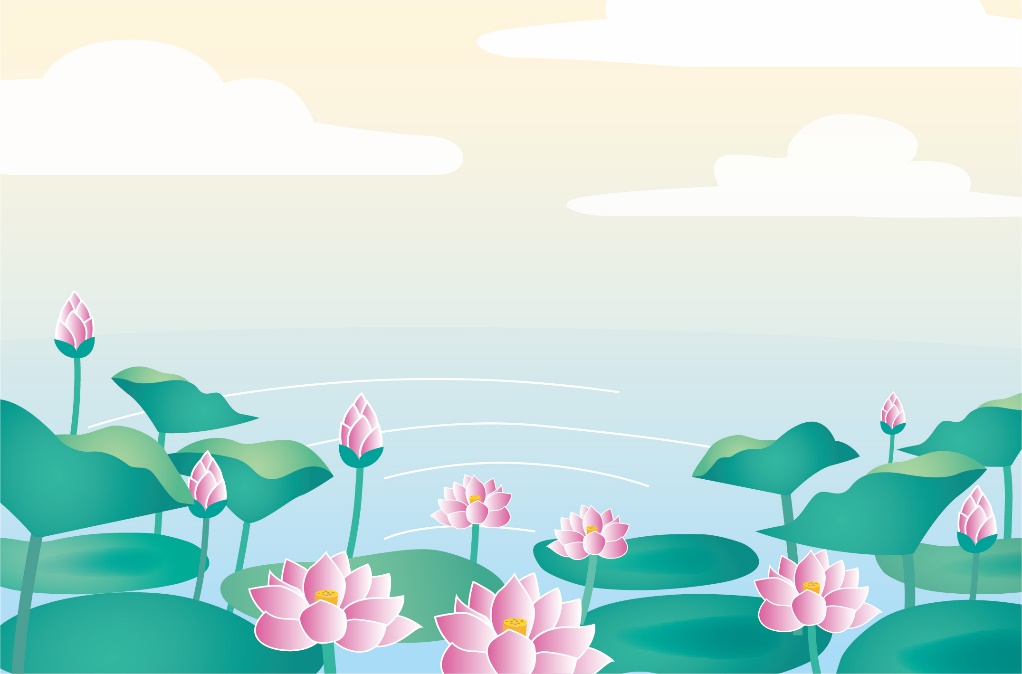 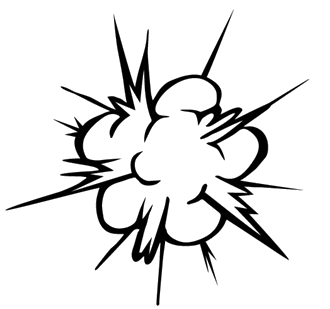 〈お浄土〉
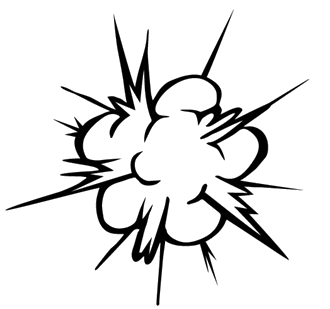 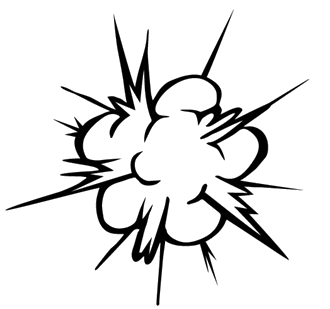 浄土門
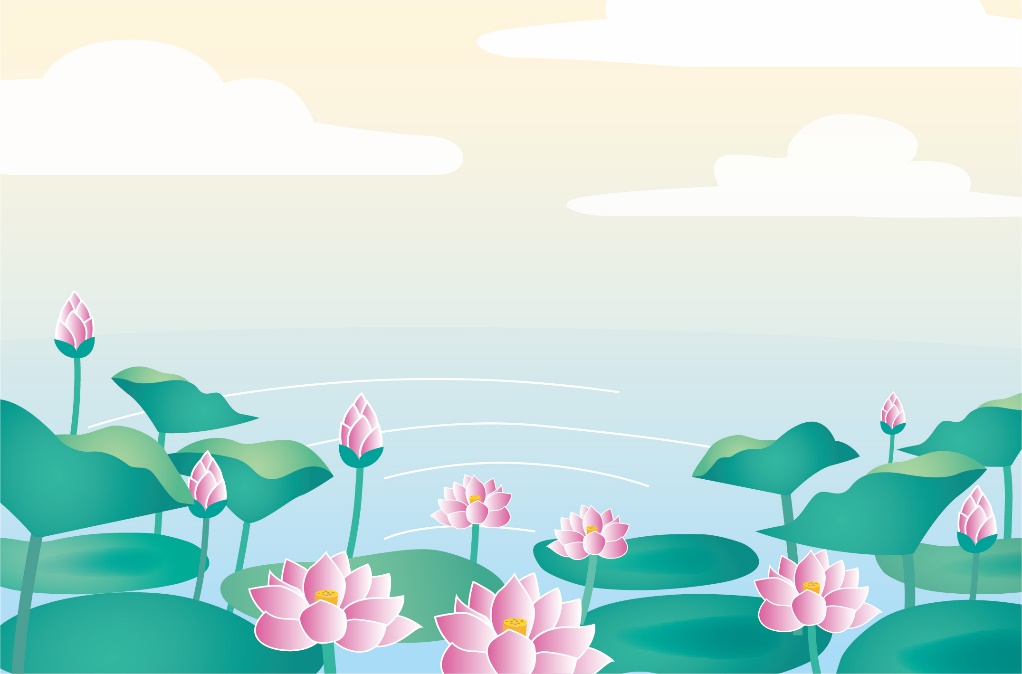 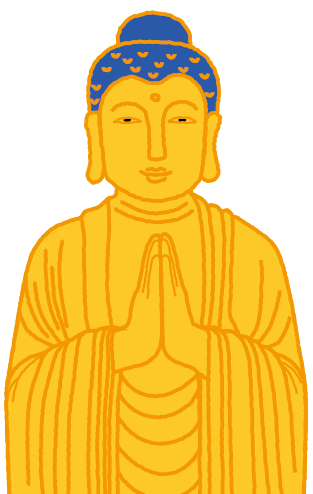 〈お浄土〉
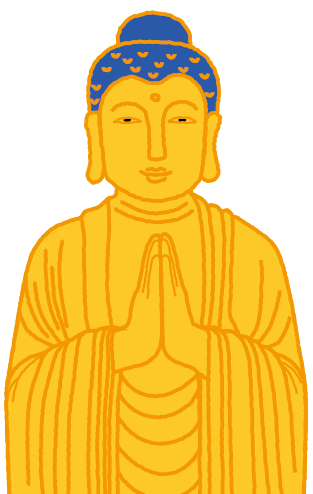 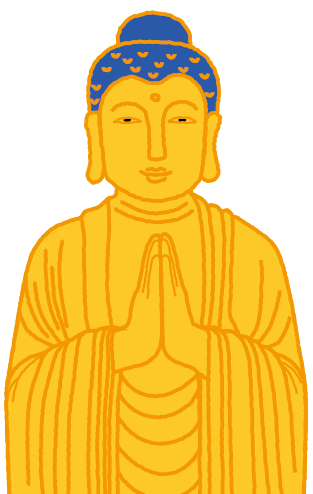 浄土の慈悲
自分が念仏を申す身になり、浄土に往生し、すぐにさとりをひらき、仏として大慈大悲を身につけて、人々を救うこと。
仏となれば、すぐに衆生救済のために再びこの世界に還り来る。
還相
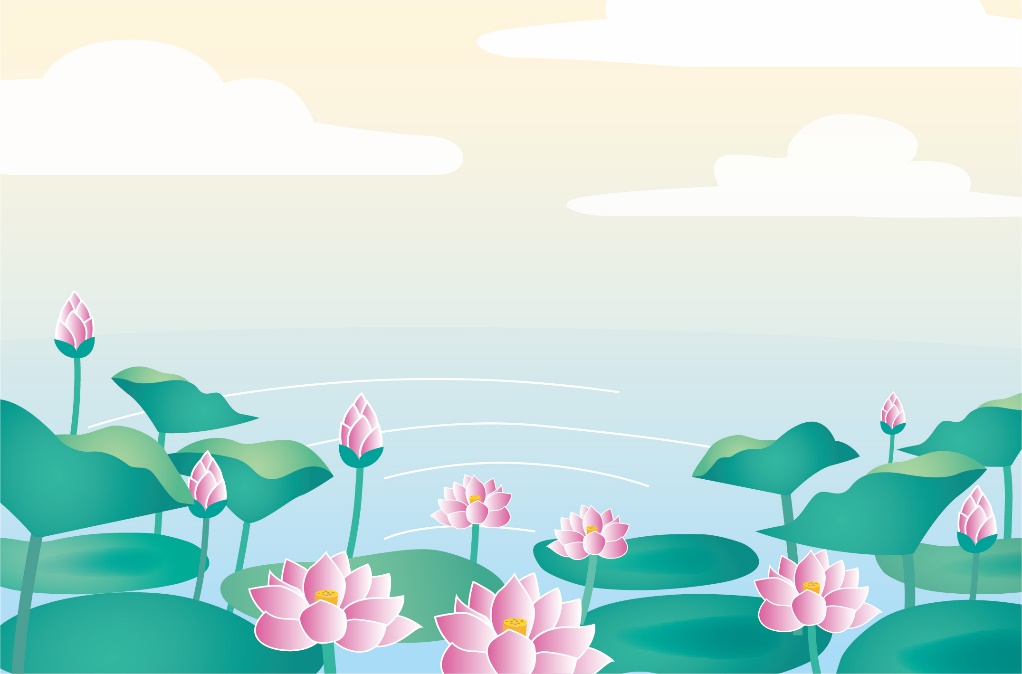 ※さまざまな縁を通してはたらく。
浄土
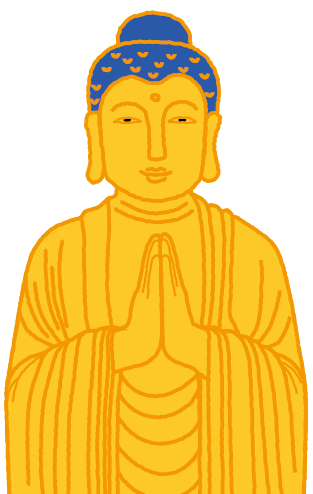 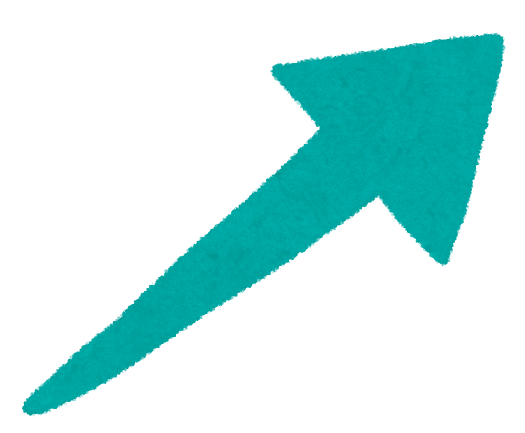 この世界
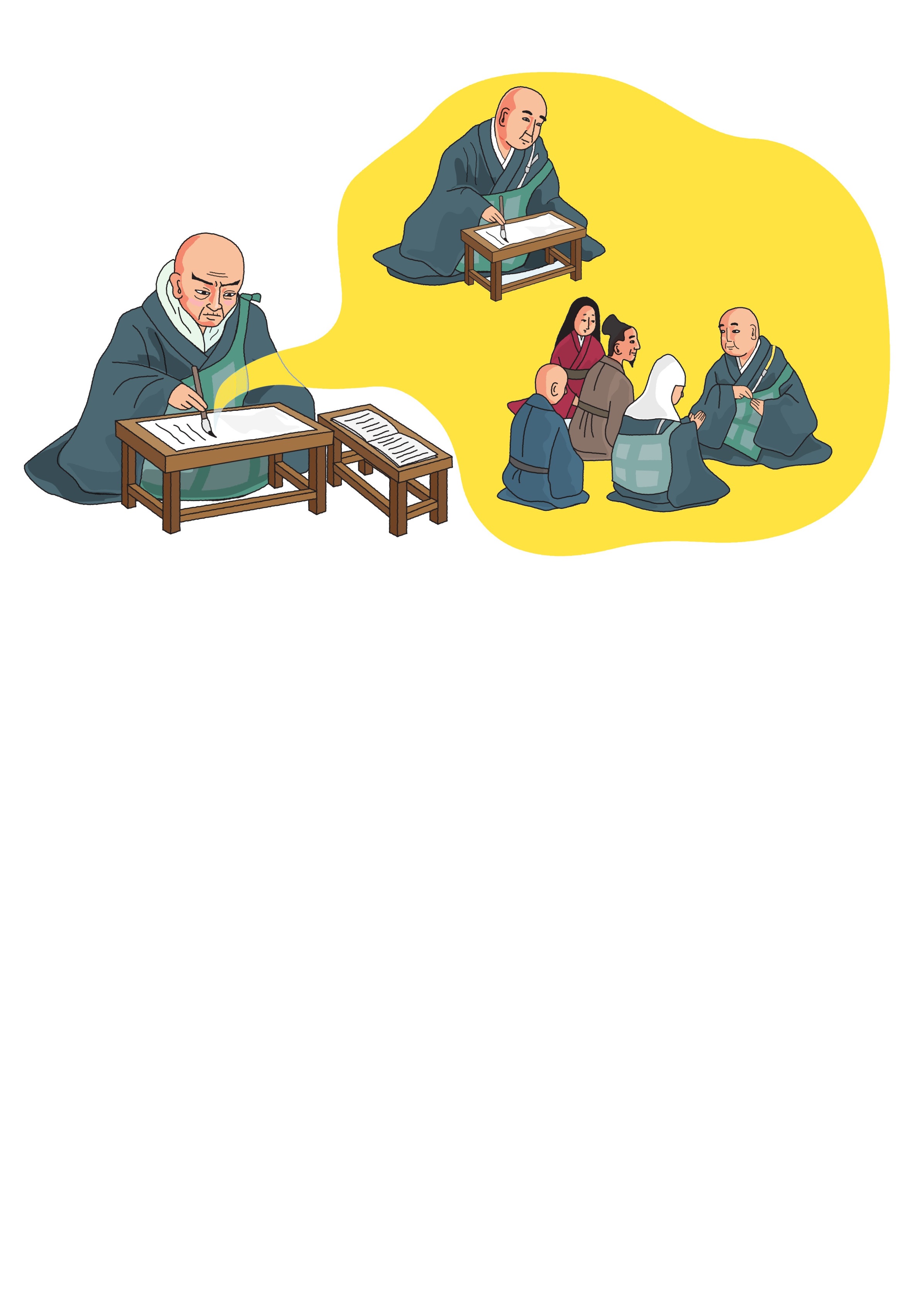 還相の菩薩
法然聖人
親鸞聖人
浄土の慈悲といふは、念仏して、
いそぎ仏に成りて、大慈大悲心をもつて、おもふがごとく衆生を利益するをいふべきなり。
浄土の慈悲
仏となって、意のままに人々を救うこと。
「仏の慈悲」
浄土の慈悲
三つの慈悲
①大慈大悲
仏が起こす完全な慈悲
聖者が起こす慈悲
②中慈中悲
③小慈小悲
凡夫が起こす慈悲
しかれば、念仏申すのみぞ、
すゑとほりたる大慈悲心にて候ふ
べきと云々。
浄土の慈悲
仏さまとなって
無制約の救いを行う。
しかれば、念仏申すのみぞ、
すゑとほりたる大慈悲心にて候ふ
べきと云々。
すゑとほりたる
ですから、ただ念仏することだけが本当に徹底した大いなる慈悲の心なのです。
徹底した
念仏する身となり浄土に往生して還相すること。
仏の大慈大悲のはたらきに、わたしたちも加わることができる。
浄土の慈悲
ここまでのポイント
☆浄土の慈悲は仏となって行う無
　制約の救いである。

☆それは、完全・徹底した慈悲。
　本当の慈悲。
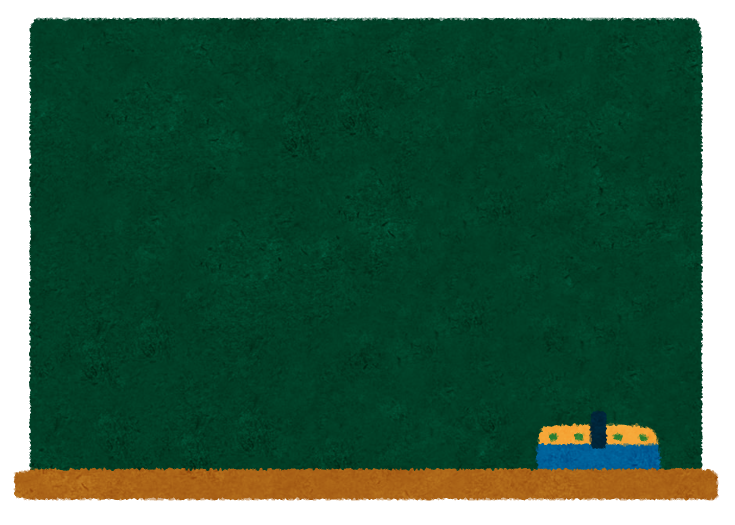 本日の内容
１、慈悲について
２、慈悲のかはりめ
３、聖道の慈悲のあり方
４、浄土の慈悲のあり方
５、第四条と親鸞聖人
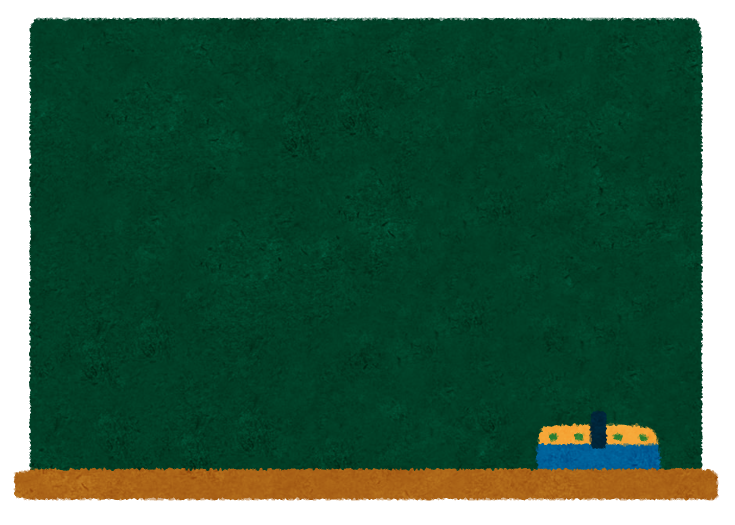 本日の内容
５、第四条と親鸞聖人
第四条の主張
聖道の慈悲が無価値で、浄土の慈悲のみが大事
聖道と浄土の慈悲の優劣を論じているわけではない。
第四条の主張
人間の慈悲・情の限界、自分の無力さに気づかされずにはいられない現実を説かれている。
親鸞聖人の捉えた人間の姿
善鸞事件
親鸞聖人８４歳
のときに
息子善鸞を義絶
[Speaker Notes: ・親鸞聖人が善鸞を義絶したのは、建長八（1256）年５月29日、親鸞聖人８４歳のこと。]
親鸞聖人が京都に帰られた後、関東では教えに反した異義がはびこっていた。
それを解決するために
親鸞聖人は息子善鸞を関東に自分の代行として遣わした。
しかし、善鸞は
かえって異義に走ったり、
関東の門弟を提訴したり、
念仏者を惑わした。
親鸞聖人は善鸞と親子の縁を切るに至った。
義絶状
「…いまは親といふことあるべからず、子とおもふことおもひきりたり。三宝・神明に申しきりをはりぬ。かなしきことなり。…」
自己の無力・非力への悲嘆
自己の有限性への悲嘆
[Speaker Notes: ・善鸞義絶状は、親鸞聖人の真筆は残っていないが、顕智上人が書写したものが専修寺に伝わっている。]
今生に、いかにいとほし不便とおもふとも、存知のごとくたすけがたければ、この慈悲始終なし。
おそらく、我が子一人まともに救うことができない無力さを嘆いている。
人間の無力さを見通した
親鸞聖人
「おもふがごとくたすけとぐること、きはめてありがたし 」
「存知のごとくたすけがたければ、この慈悲始終なし」
内省の言葉として語られる。
人間の慈悲では解決できないようなことがある。
親鸞聖人は大いなる阿弥陀仏に支えられる慈悲の世界を説かれた。
第四条のまとめ
☆聖道の慈悲は徹底しない慈悲であ
　り、浄土の慈悲は徹底した、完全
　な慈悲である。
☆決して人間の努力を否定する条で
　はなく、人間の無力さへの悲しみ
　を通して仏の慈悲に包まれている
　ことへの喜びが表されている。
ご案内とお願い

　本動画に使用した教材は、「浄土真宗本願寺派総合研究所」のホームページ（http://j-soken.jp/）からダウンロードしていただけます。ぜひご活用ください。

　本動画は、皆様方が各種講座や研修会を開かれる際に参考としていただくために制作いたしました。本動画をそのまま上映することはご遠慮ください。